Analytical Chemistry
1st Stage Students
Reduction and Oxidation
lecture
By:
Dr. Hussein Nasser AL-Salman
Reduction and Oxidation
(redox chemistry)
oxygen removed
reduction
lead oxide
carbon monoxide
+

+
carbon
lead
oxygen added
oxidation
redox  =  reduction and oxidation
What is a redox reaction?
Oxidation is the addition of oxygen to a substance and
Reduction is the removal of oxygen from a substance.
Which substances are oxidized and reduced in this reaction?
Reduction and oxidation always take place together. Why is this type of reaction called a redox reaction?
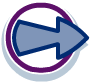 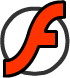 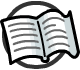 Redox reactants – oxidized or reduced?
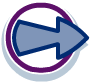 [Speaker Notes: Teacher notes
This drag and drop activity could be used as a plenary exercise to check students’ ability to identify when reactants are oxidized and reduced. Class voting or the use of coloured traffic light cards could make this a whole-class exercise. Alternatively, students could be asked to complete the table in their books and the activity could be concluded by the completion on the IWB.]

magnesium  +  oxygen         magnesium oxide
+

2Mg(s)
O2(g)
2MgO(s)
Redox and electrons
Magnesium burns in oxygen to form magnesium oxide.
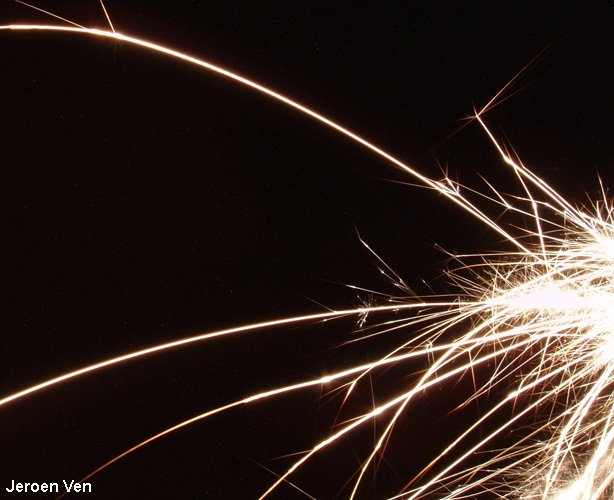 It is obvious that the magnesium has been oxidized, but what has happened to the oxygen?
A redox reaction can also    be explained in terms of the gain or loss of electrons.
What happens to the atoms and electrons in this reaction?
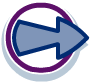 [Speaker Notes: Photo credit: Jeronen Ven
Sparks produced by the combustion of magnesium.]
oxidized
(electrons lost)
+

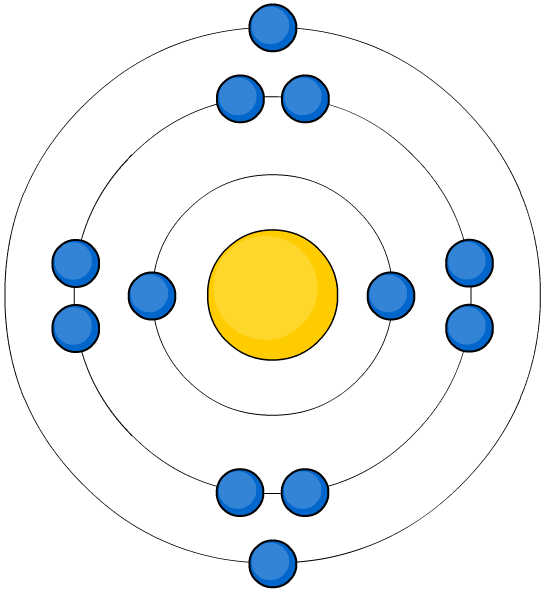 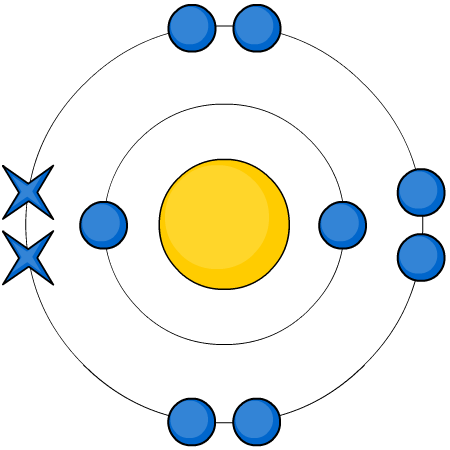 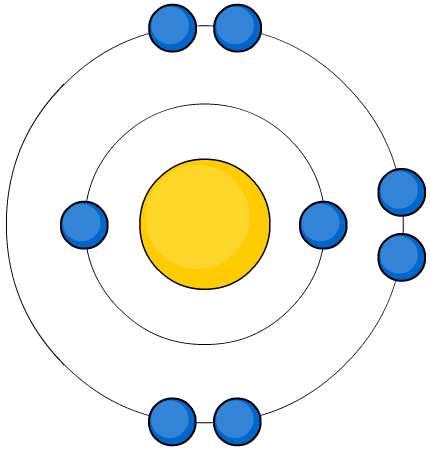 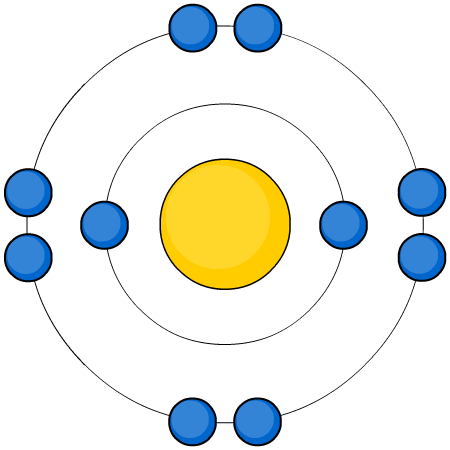 Mg
O
Mg2+
O2-
Oxidation is the loss of electrons.
Oxidation and electron loss
When magnesium burns in oxygen to form magnesium oxide, what happens to magnesium and its electrons?
The magnesium has been oxidized.

 The Mg atom has lost 2 electrons to form a Mg2+ ion.
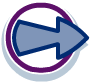 reduced
(electrons gained)
+

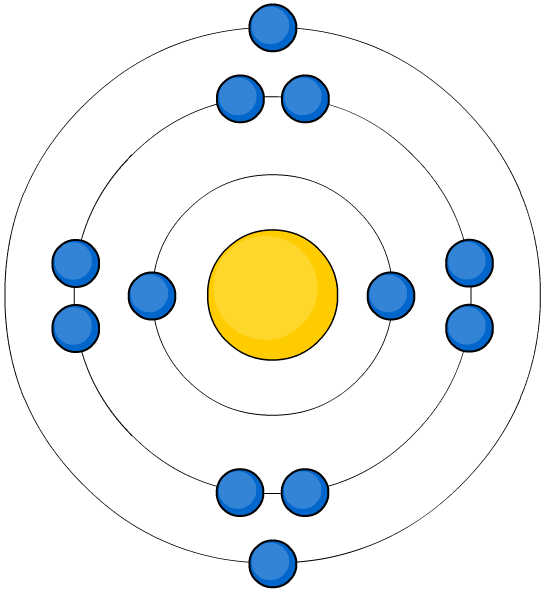 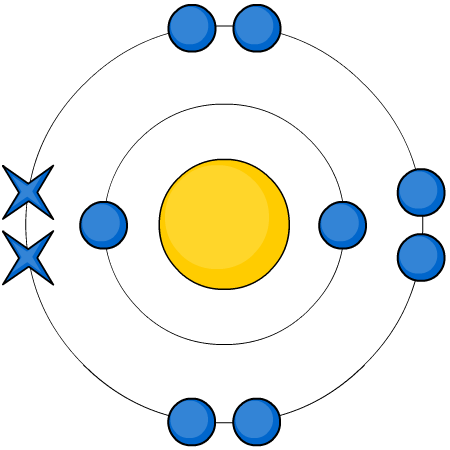 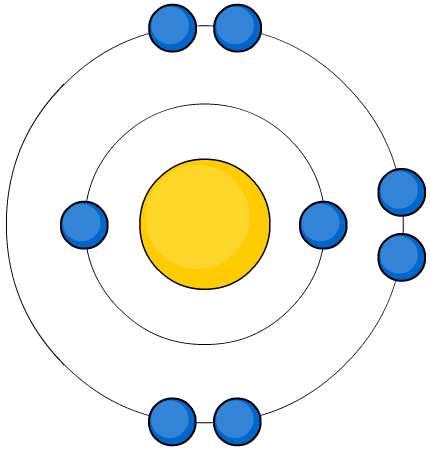 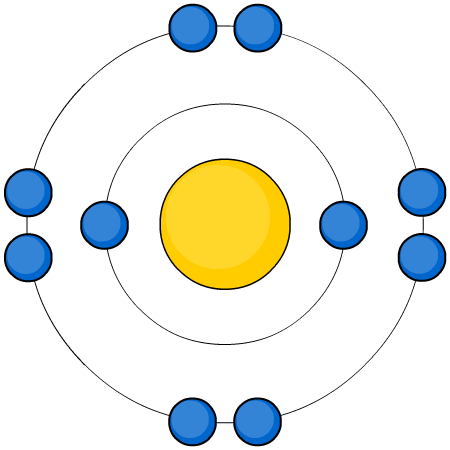 Mg
O
Mg2+
O2-
Reduction is the gained of electrons.
Oxidation and electron gain
When magnesium burns in oxygen to form magnesium oxide, what happens to oxygen and its electrons?
The oxygen has been reduced.

 The O atom has gained 2 electrons to form a O2- ion.
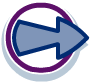 Oxidation
Is
Loss of electrons
Reduction
Is
Gain of electrons
Using OILRIG
What does OILRIG stand for in terms of redox reactions?

magnesium  +  oxygen         magnesium oxide
+

2Mg (s)
O2 (g)
2MgO (s)
oxidation: Mg    Mg2+  +  2e-
reduction:  O2 +  4e-    2O2-
What is a half-equation?
Redox reactions involve the transfer of electrons.
Equations written to show what happens to the electrons during oxidation and reduction are called half-equations.
What are the half-equations for the oxidation and reduction processes in this reaction?
Redox half equations
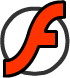 Balancing half equations
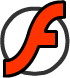 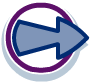 Balancing more challenging examples
Balance all atoms (but not O or H yet)
Eg       Cr2O72-        2Cr3+
Balance O by adding H2O to the other side
	Eg	Cr2O72-        2Cr3+   + 7H2O
Balance H by adding H+  to the other side
	Eg     14H+  +   Cr2O72-        2Cr3+   + 7H2O
Balance charge by adding electrons (e-)
	Eg     14H+  +  6e-  +   Cr2O72-        2Cr3+   + 7H2O
Combining half equations
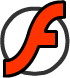 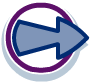 Oxidizing and reducing agents
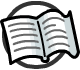 Common oxidizing agents:
Common reducing agents:
concentrated sulfuric acid(H2SO4)
hydrogen (H2)
zinc (Zn)
potassium manganate(VII)(KMnO4)
carbon (C)
potassium dichromate(VI)(K2Cr2O7)
carbon monoxide (CO)
manganese(IV) oxide(MnO2)
lithium tetrahydrido-aluminate(III), (LiAlH4)
chlorine (Cl2)
sodium tetrahydrido-borate(III) (NaBH4)
hydrogen peroxide (H2O2)
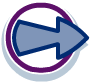 [Speaker Notes: Teacher notes
Other common oxidizing agents include chromium(VI) oxide (CrO3) and sodium peroxide (Na2O2).

Lithium tetrahydridoaluminate(III) is also known as aluminium hydride, and sodium tetrahydridoborate(III) is also known as sodium borohydride. They are common organic reducing agents.]
Spot the agent
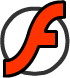 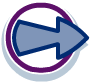 Oxidation numbers
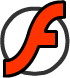 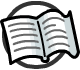 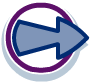 [Speaker Notes: Teacher notes
The oxidation number of an atom tells you its relative state of oxidation, compared to an element on its own because an element on its own has an oxidation state of zero.

There are some exceptions to the special examples in rule 3. For example:
 Hydrogen in metal hydrides (hydrogen has oxidation state -1 in NaH).
 Oxygen in peroxides (oxygen has oxidation state +1 in H2O2).
 Oxygen in compounds with fluorine, because fluorine is more electronegative than oxygen (oxygen has oxidation state +2 in F2O).
 Chlorine in compounds with fluorine or oxygen, because fluorine and oxygen are more electronegative than chlorine (chlorine can take one of several different oxidation states in these compounds).]
Working out oxidation numbers
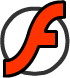 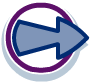 Comparing reactivity
with water
with oxygen
with acid
potassium
calcium
calcium
sodium
magnesium
magnesium
lithium
zinc
aluminium
magnesium
iron
zinc
copper
lead
iron
silver
copper
lead
gold
copper
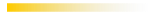 The orders of reactivity of metals with water, oxygen and air can be compared.
What patterns can you see in these lists?
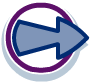 What is the order of reactivity?
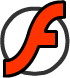 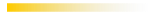 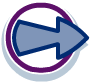 reacts with
prediction
metal
gold
acid
calcium
water
sodium
oxygen
silver
oxygen
zinc
oxygen
Predicting simple reactions
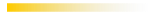 Use the reactivity series to predict if a reaction will take place and how intense the reaction will be:
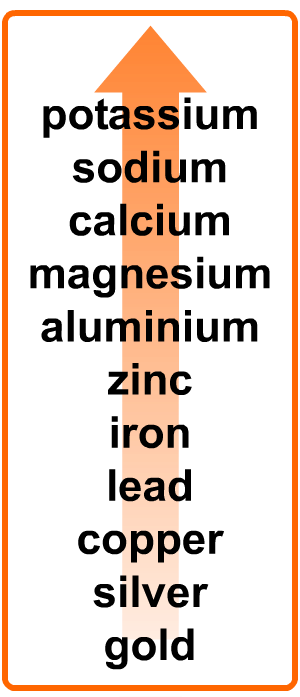 no reaction
fizzing
burns vigorously
very slow reaction
burns moderately
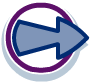 What is needed for iron to rust?
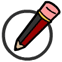 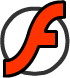 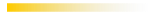 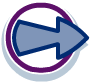 [Speaker Notes: Reactivity and the Reactions of Metals Worksheet 2 accompanies this slide.]
Rusting: true or false?
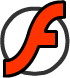 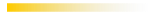 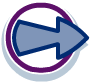